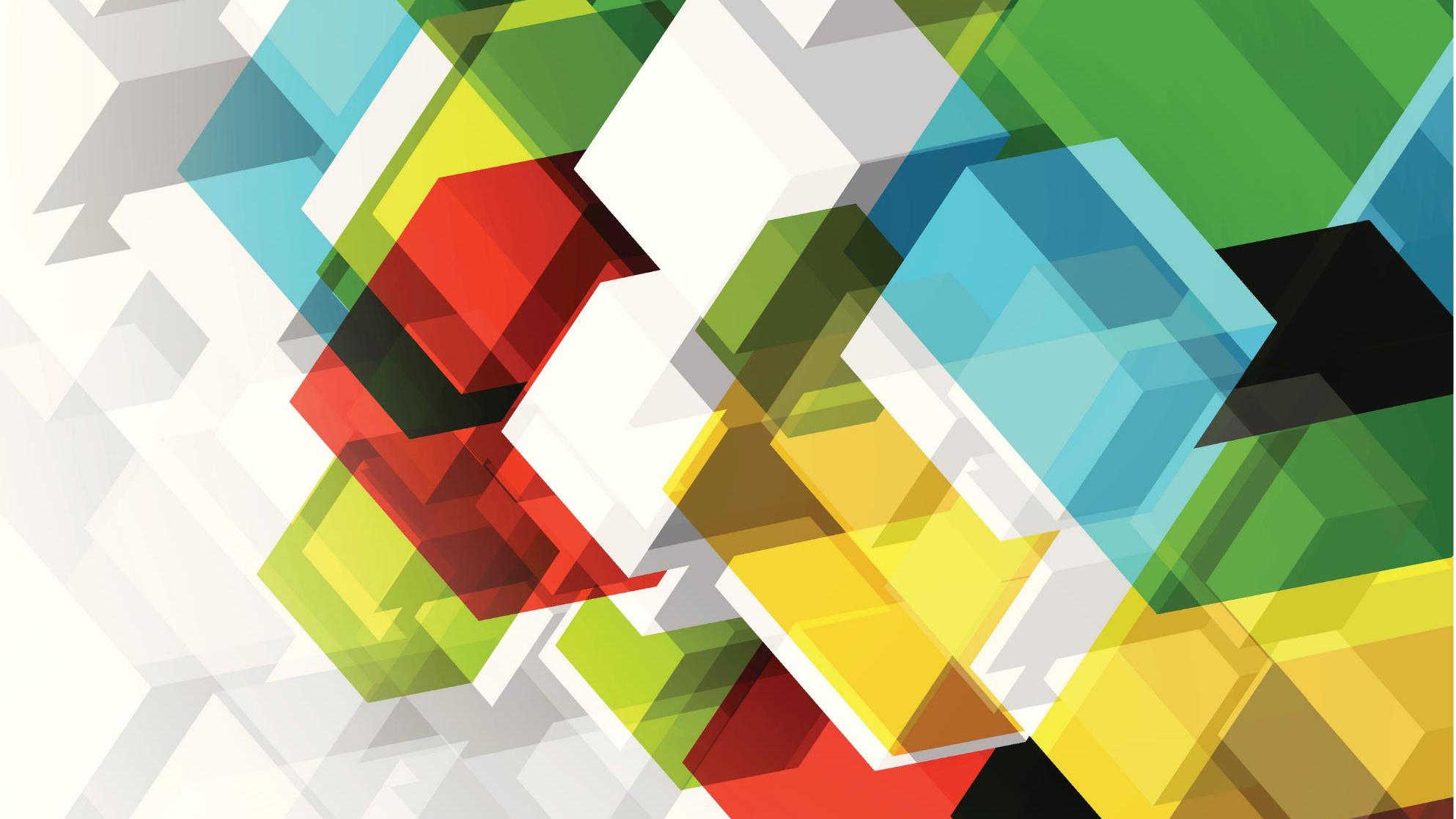 ROZDĚLOVÁNÍPENĚZ MEZIKRAJI
ONDŘEJ FABIÁN
Odkud se berou peníze ?
Z celostátního hrubého výnosu DPH ( daň z přidané hodnoty )- je to sdílené se státním rozpočtem
Daně z příjmu 
Daně z nemovitostí 
60% daně z příjmu fyzických osob
20.01.2024
Jak se rozdělují peníze ?
I. Převody podílem z celostátního hrubého výnosu daní
Vypočítá se dle procentního podílu na celostátním hrubém výnosu daní
U krajů: vypočítaná částka je vynásobena procentem definovaním pro jednotlivé kraje podle zákona o rozpočtovém určení daní
20.01.2024
2.  U obcí: vypočtená částka vynásobena procentem (v případě ostatních obcí tzn. Prahy, Plzně, Ostravy a Brna je vypočtená částka vynásobena celkovým procentem), které je pro každou obec uvedené ve vyhlášce Ministerstva financí o procentním podílu jednotlivých obcí na částech celostátního hrubého výnosu daně z přidané hodnoty a daní z příjmů (dále jen „vyhláška MF“).
Zde odkaz: https://www.mfcr.cz/assets/cs/media/Vyh_2021-313-Pr-001_procentni-podil-obci-na-castech-celostatniho-hrubeho-vynosu-dani.xlsx Zde jsou tabulky procent pro obce
20.01.2024
Základem pro výpočet nároku obce nebo kraje je 100 % celostátního hrubého výnosu jednotlivých typů daní s výjimkou daně z příjmů právnických osob, u které je základ snížen o daň z příjmů právnických osob (mimo daně z příjmů právnických osob vybírané srážkou podle zvláštní sazby), kdy je poplatníkem sama obec nebo kraj.
20.01.2024
Podle zákona o rozpočtovém určení daní se od 1. 1. 2021 rozděluje:
krajům 9,78 % a dle přepočteného procentního podílu obcím 25,84 % z celostátního hrubého výnosu daně z přidané hodnoty. ( DPH )
krajům 9,78 % a dle přepočteného procentního podílu obcím 25,84 % z celostátního hrubého výnosu daní z příjmů, kterými jsou:
daň z příjmů fyzických osob ze závislé činnosti
daň z příjmů fyzických osob vybírané srážkou podle zvláštní sazby
20.01.2024
3. daň z příjmů fyzických osob včetně výnosu záloh poplatníka v 	paušálním režimu na daň z příjmů fyzických osob a daně z příjmů 	fyzických osob, která je rovna paušální dani
	4. daň z příjmů právnických osob včetně daně z příjmů právnických 	osob vybírané srážkou podle zvláštní sazby
20.01.2024
II. Převody z výnosu daní
Dle ustanovení § 2 zákona o rozpočtovém určení daní se pod pojmem výnos rozumí část hrubého výnosu daně zaevidovaná na splatnou daňovou povinnost.
Daňovým příjmem rozpočtů obcí je:
100 % výnosu daně z nemovitých věcí, které se nachází na území dané obce.
20.01.2024
III. Dotacemi
Dvě třetiny příjmů krajů a obcí jsou státní dotace
Kraje především přerozdělují peníze státu
Velkým podílem peněz jde i z EU
20.01.2024
Na co se využívají peníze ?
Nejvíce peněz putuje do školství ± 60% ve všech krajích  (v moravskoslezském kraji 61,7% za rok 2020)
Doprava ( výstavba silnic, dálnic…)
Sociální věci ( dávky, podpory, nemoc- nemocenské dávky, invalidita…)
20.01.2024
Hospodaření v moravskoslezském kraji za rok 2020
Příjem peněz v letech 2015 až 2020
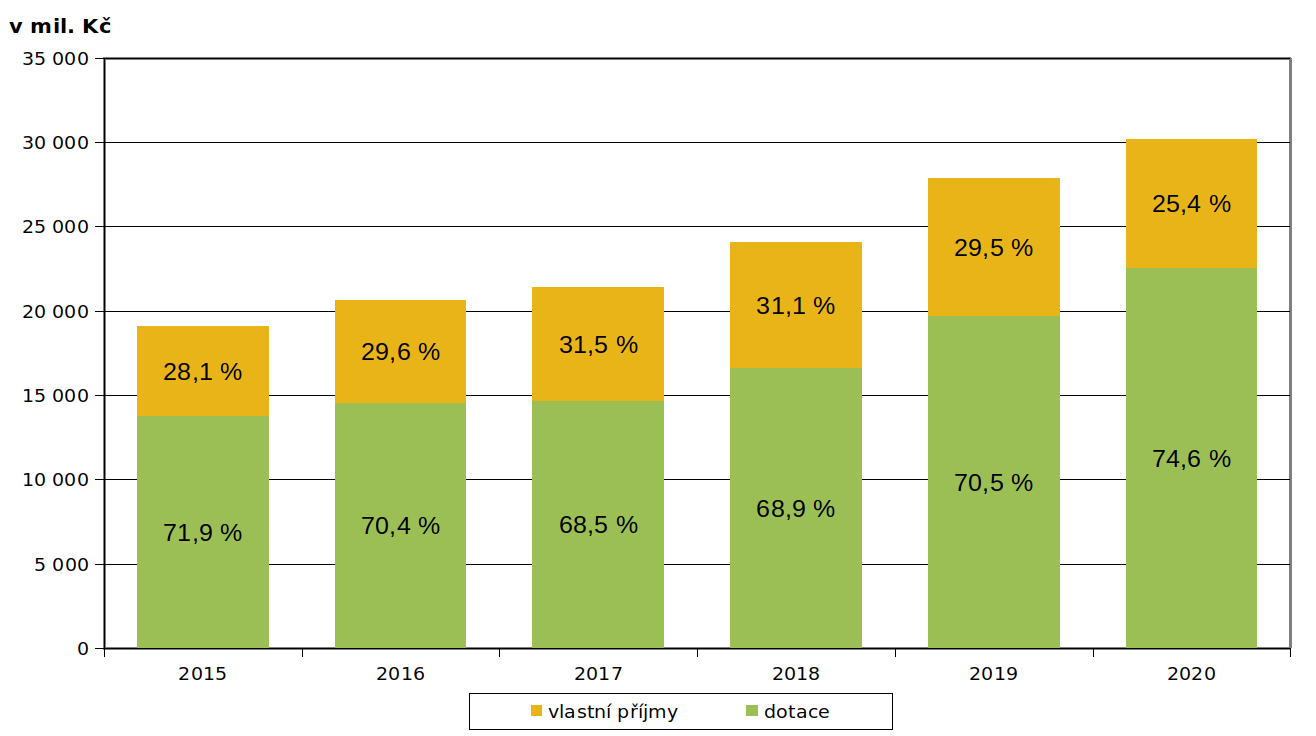 20.01.2024
Částky jsou v milionech
20.01.2024
2. Výdaje
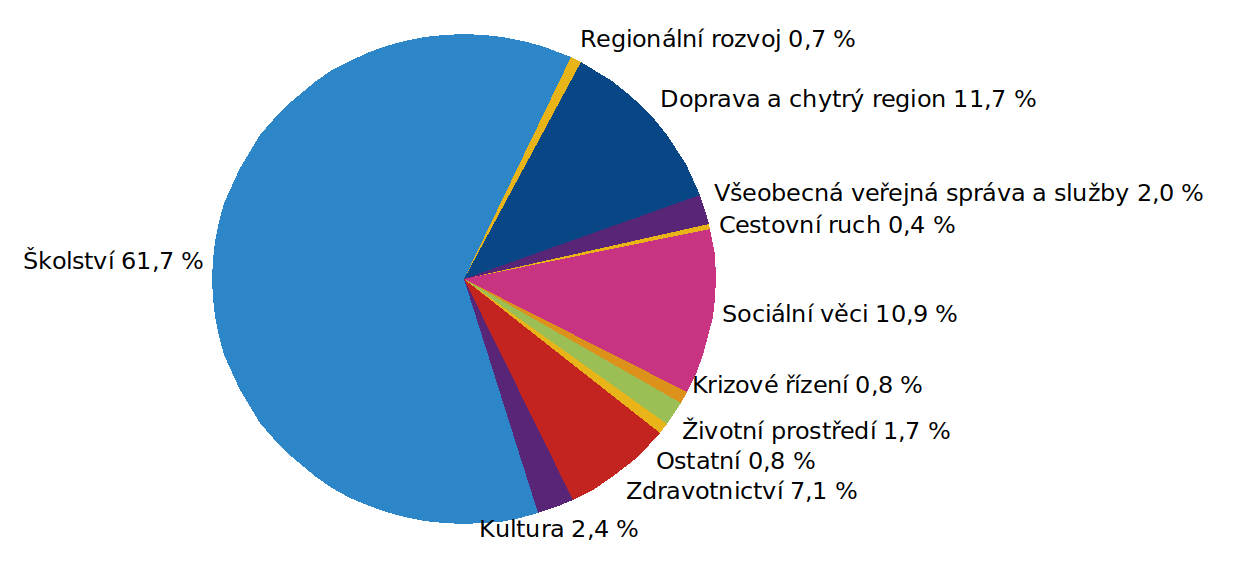 20.01.2024
Zdroje:
Ministerstvo Financí
Ministerstvo vnitra
Finanční správa
Finanční správa moravskoslezského kraje 
Wikipedie
Český statistický úřad
20.01.2024